Тема урока:
«Владимир Набоков «Обида». Поход в «Музейный Дом». Эмилия Шанкс «Наём гувернантки».
Что общего есть у маленького Пути и Набокова?
*Деревянные болванки			*Селезень				*Изразцовая
Эмилия Яковлевна Шанкс
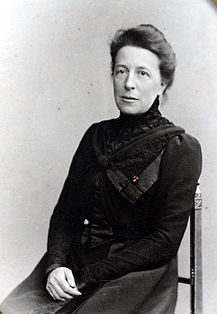 «Новенькая в школе»
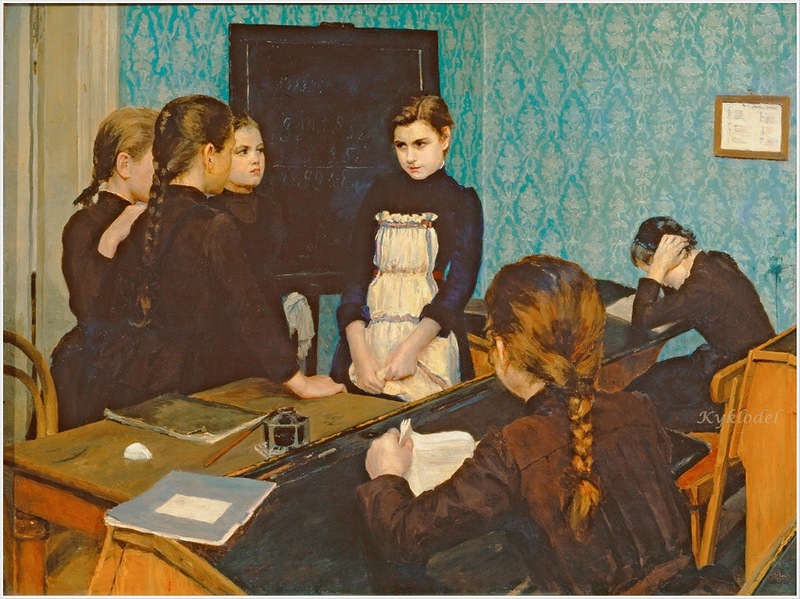 «В цветах»
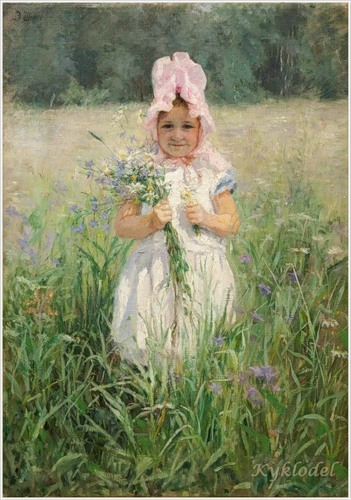 «Любимая кукла»
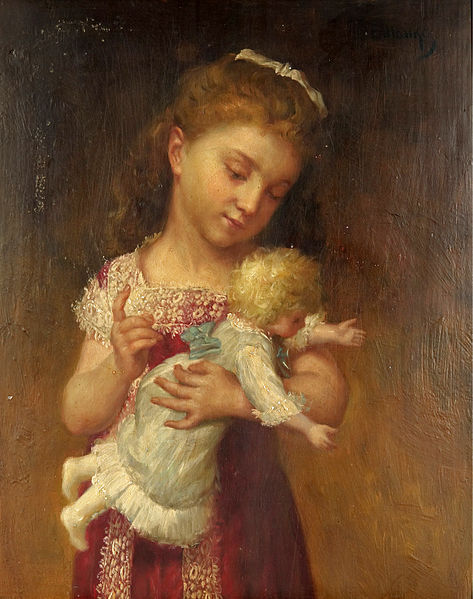 Работа с картинойЭмилии Шанкс«Наём гувернантки»
Выделите с помощью горизонтальной рамки фрагмент «Мать и дети».
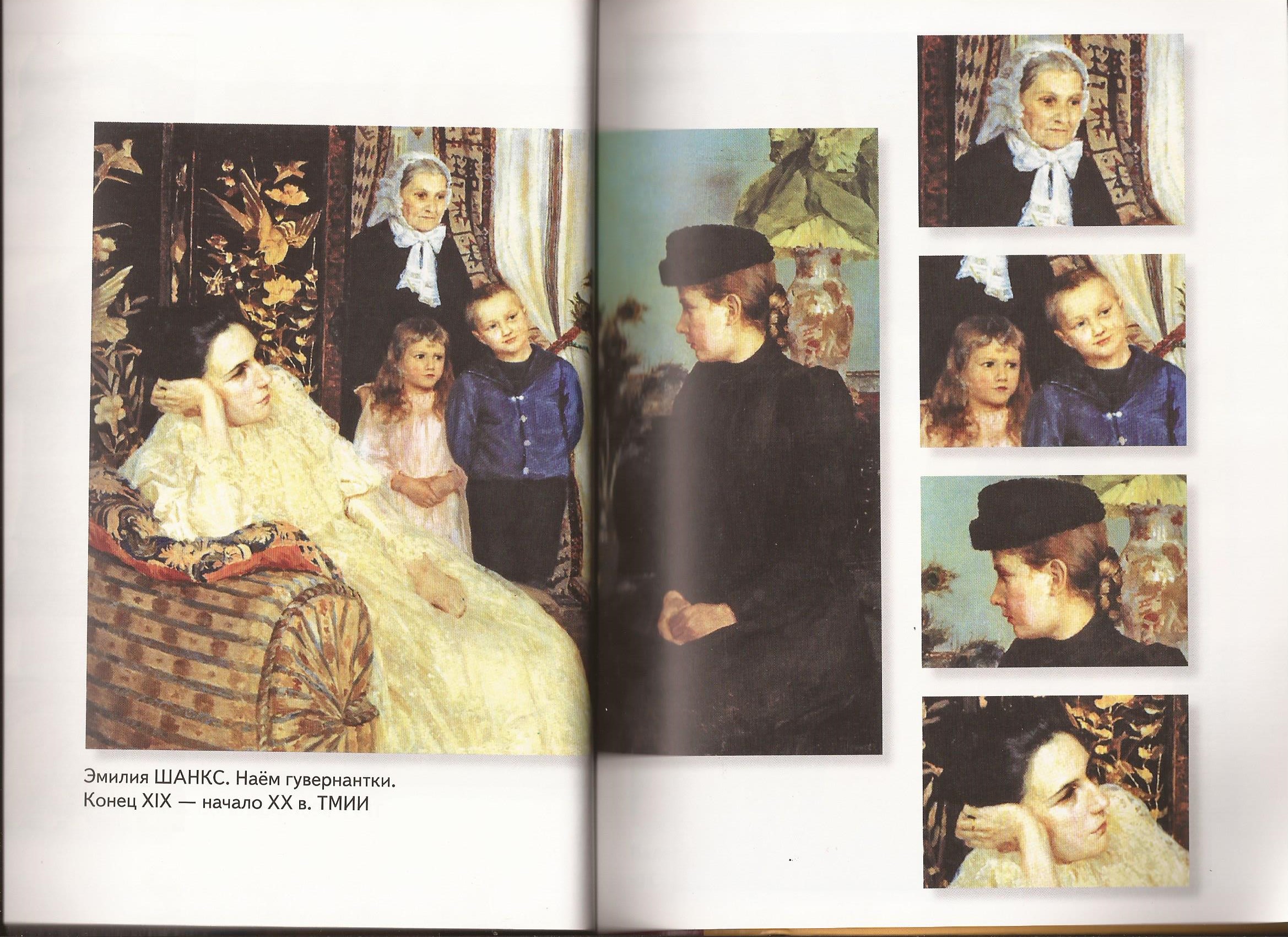 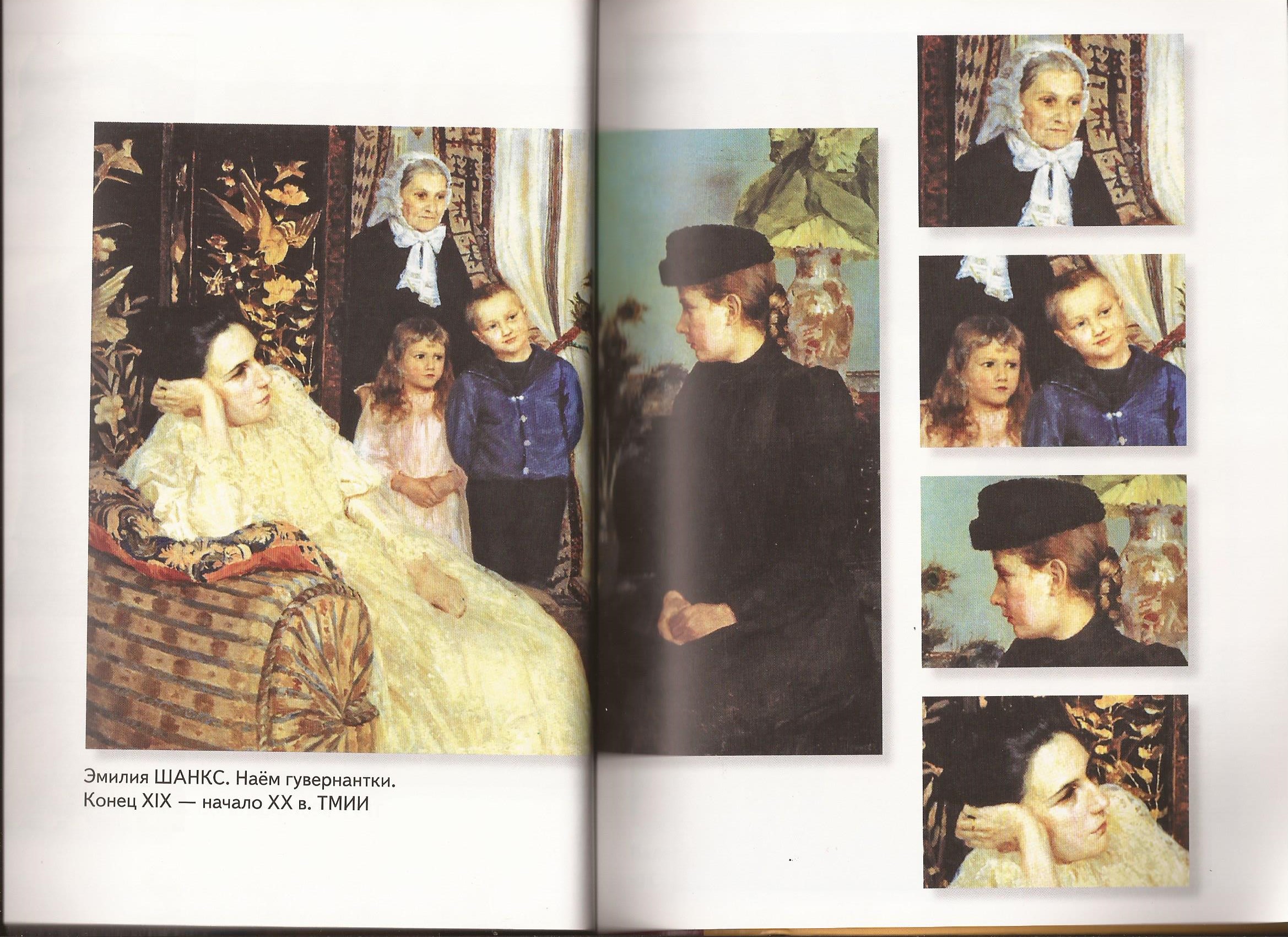 Гувернантка
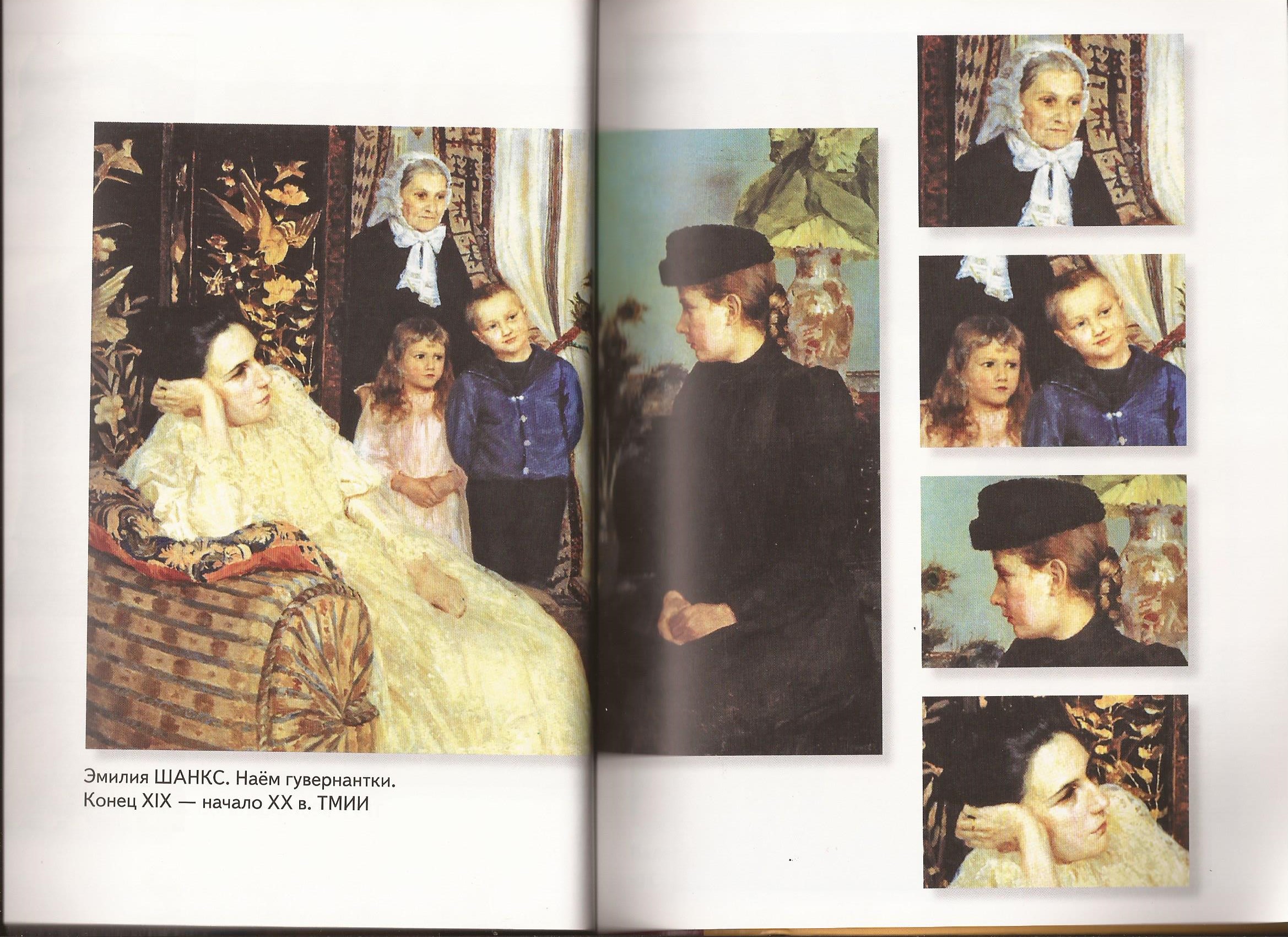 Наёмная домашняя воспитательница детей, занимающаяся также их обучением.
Объясните, что происходит в комнате.
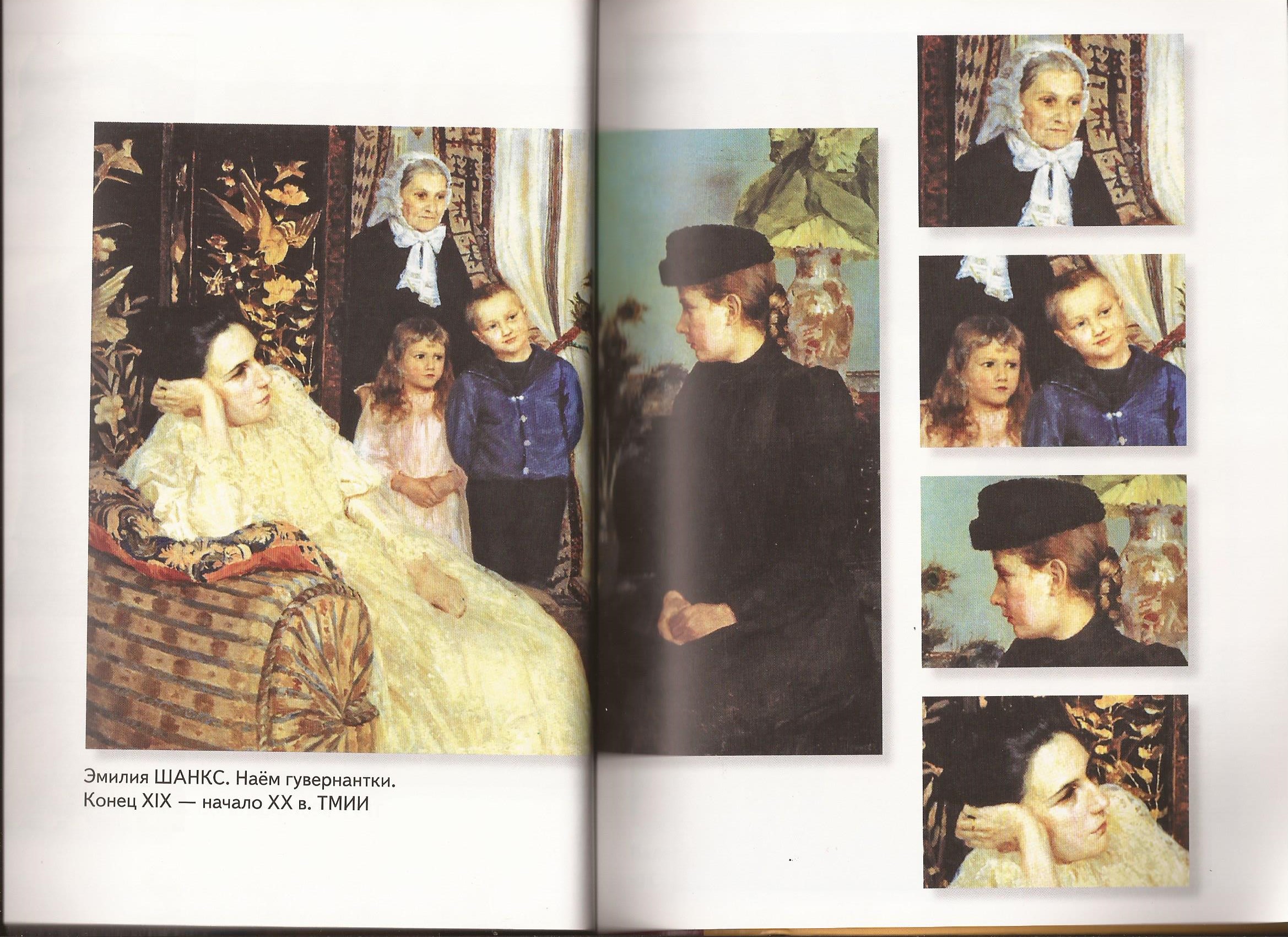 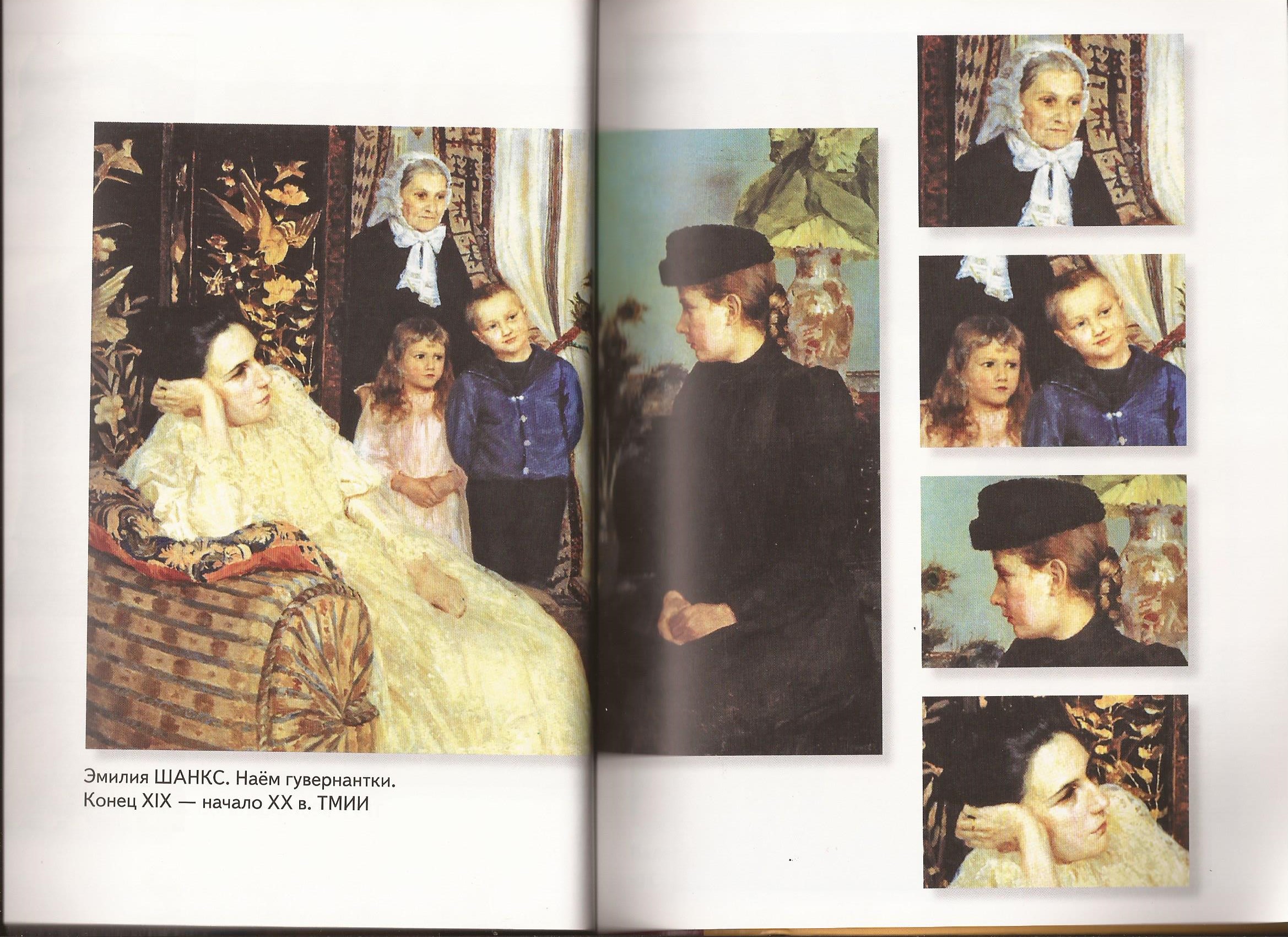 Кто из участников нервничает и слегка напуган?
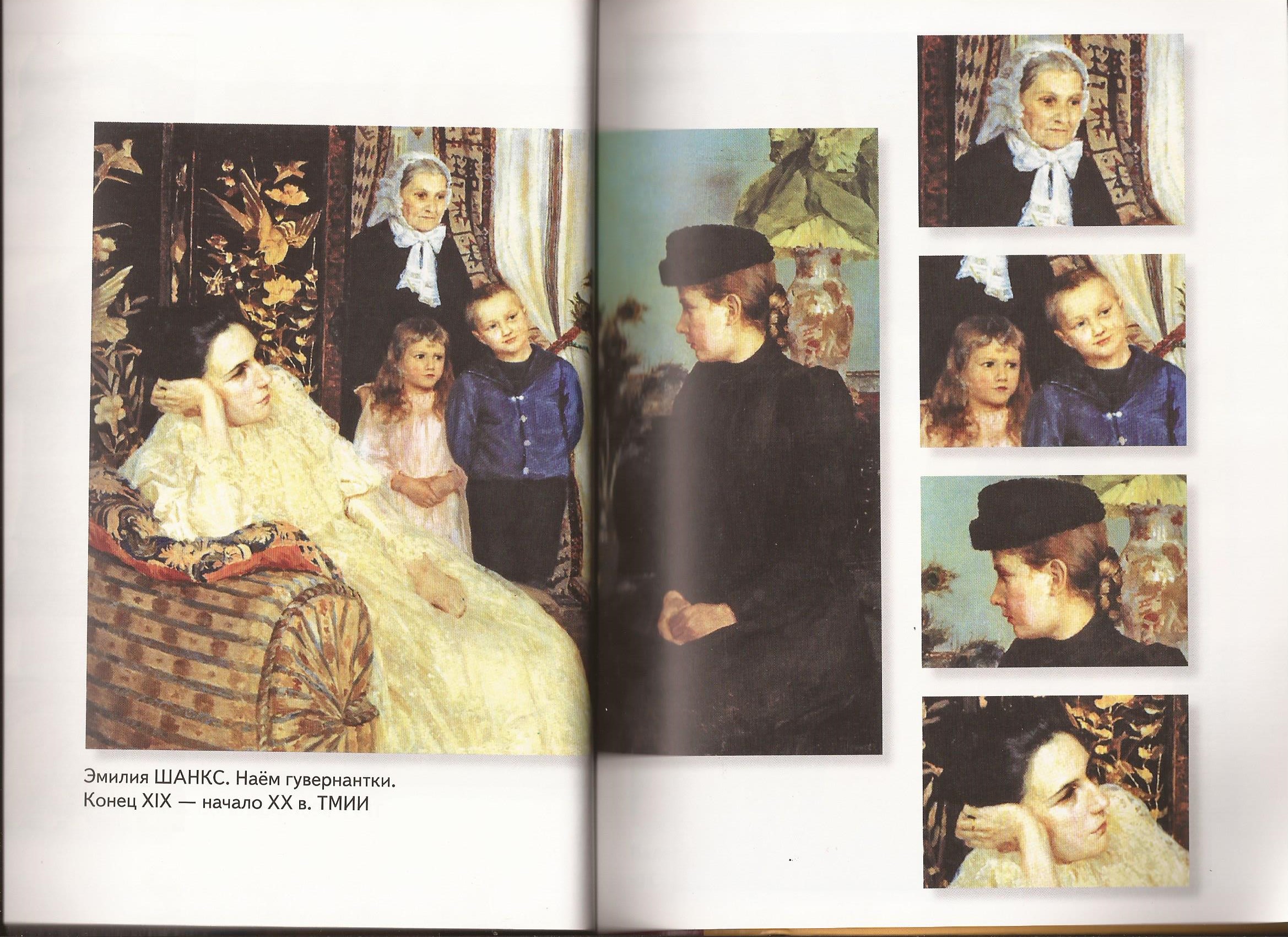 Кто смотрит дерзко и насмешливо?
Кто смотрит устало и снисходительно?
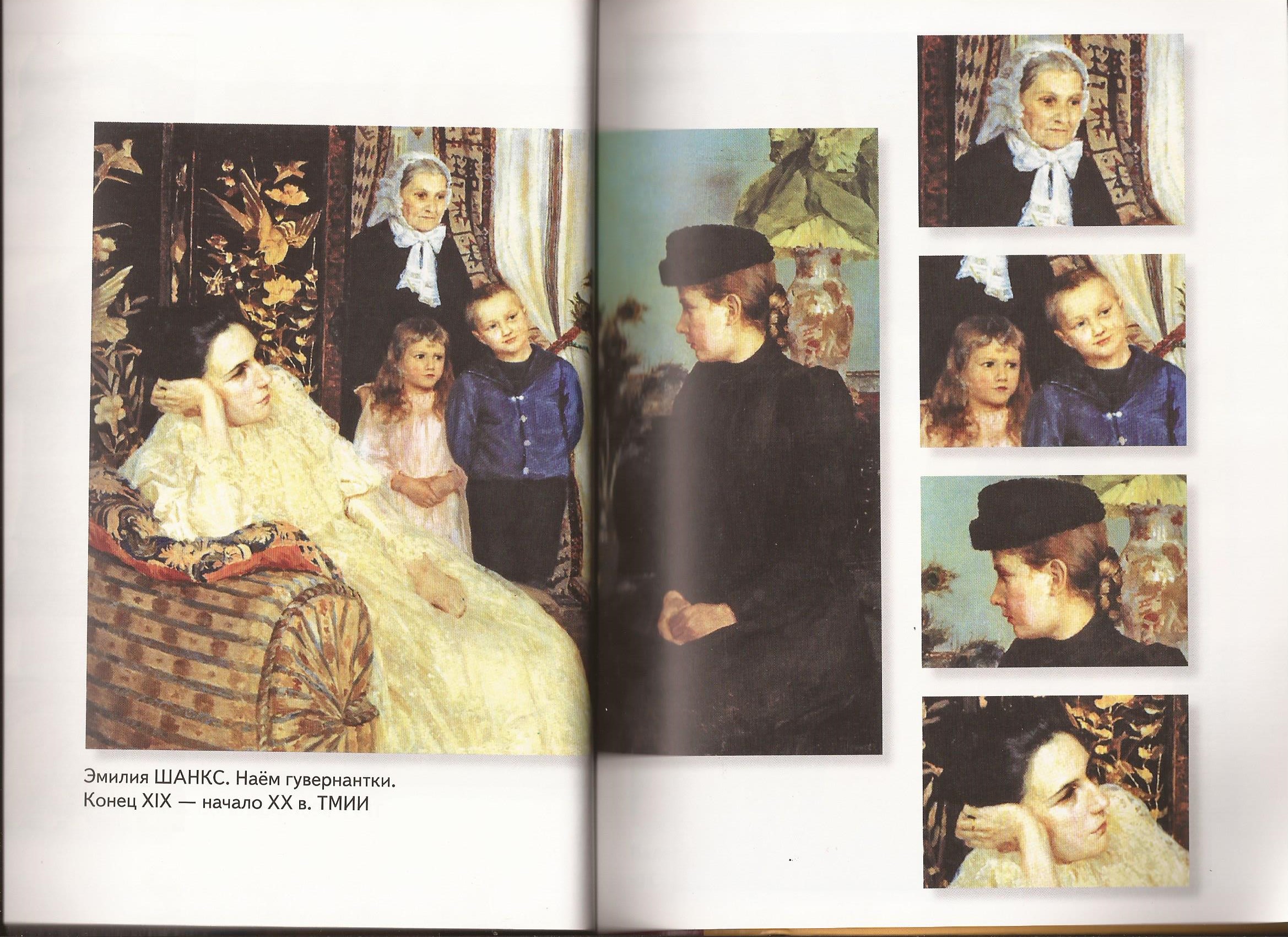 В чьём взгляде есть оттенок горечи и обиды?
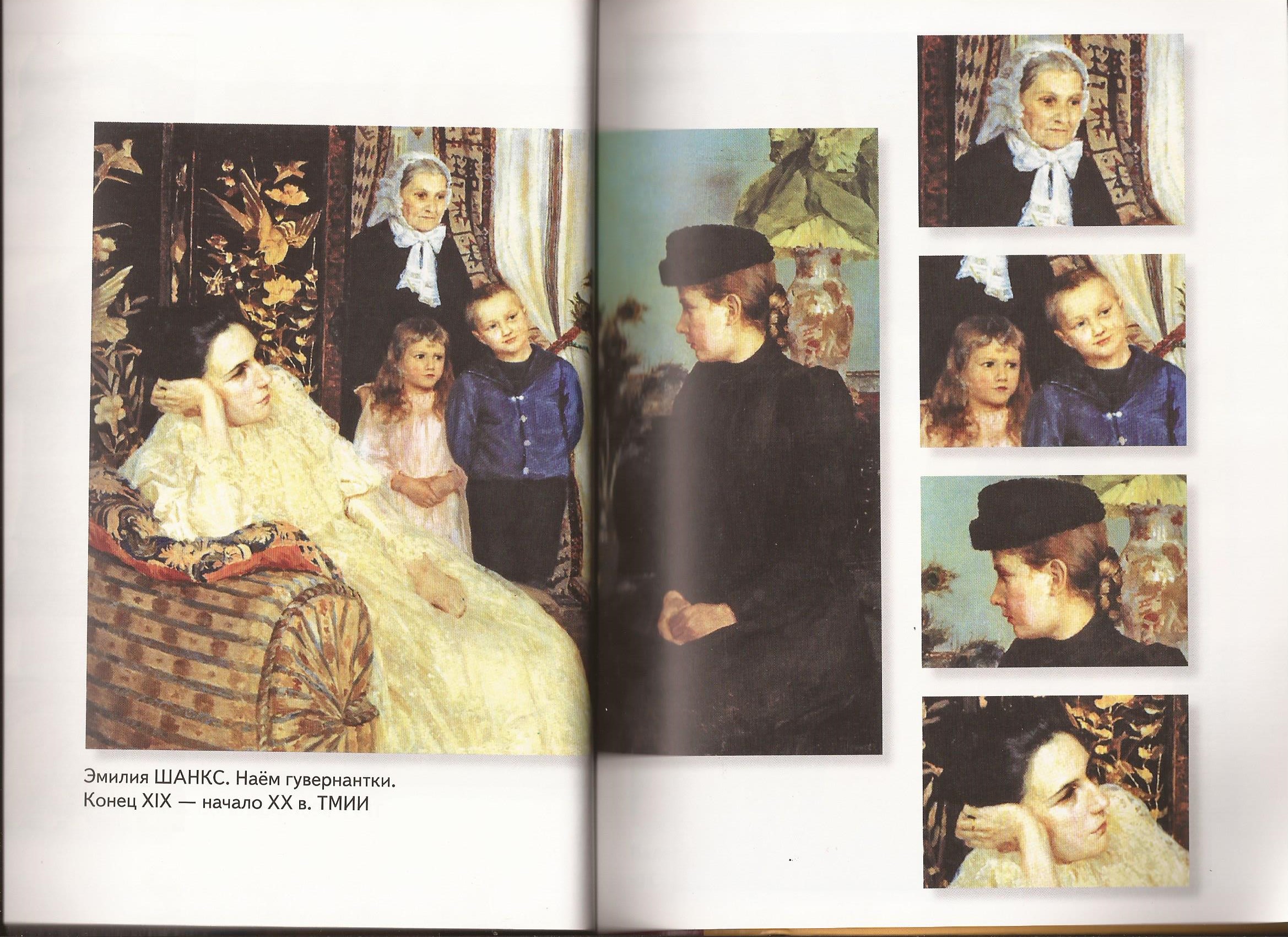 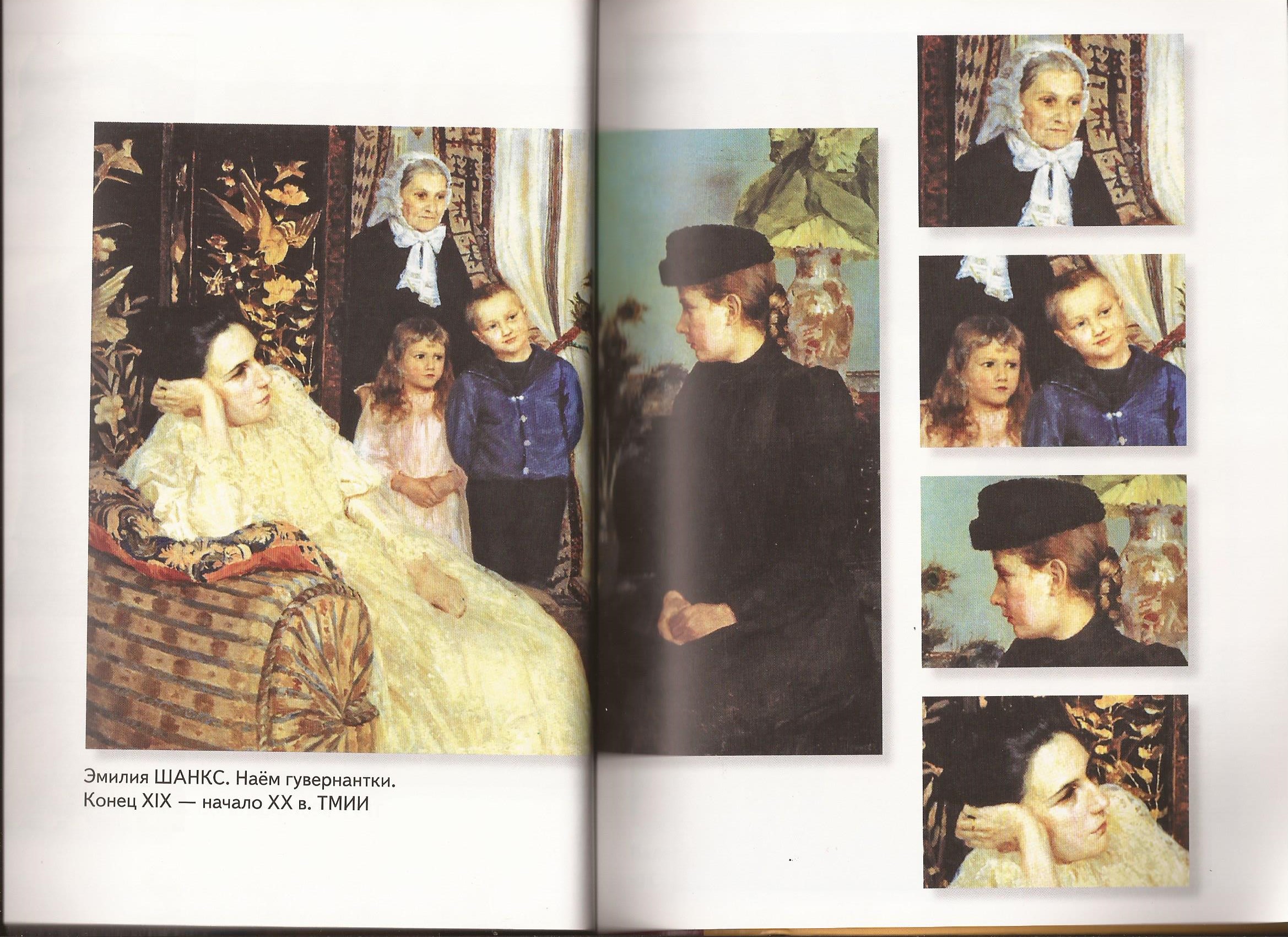 Выделите с помощью рамки горизонтальный фрагмент «Мать и дети».
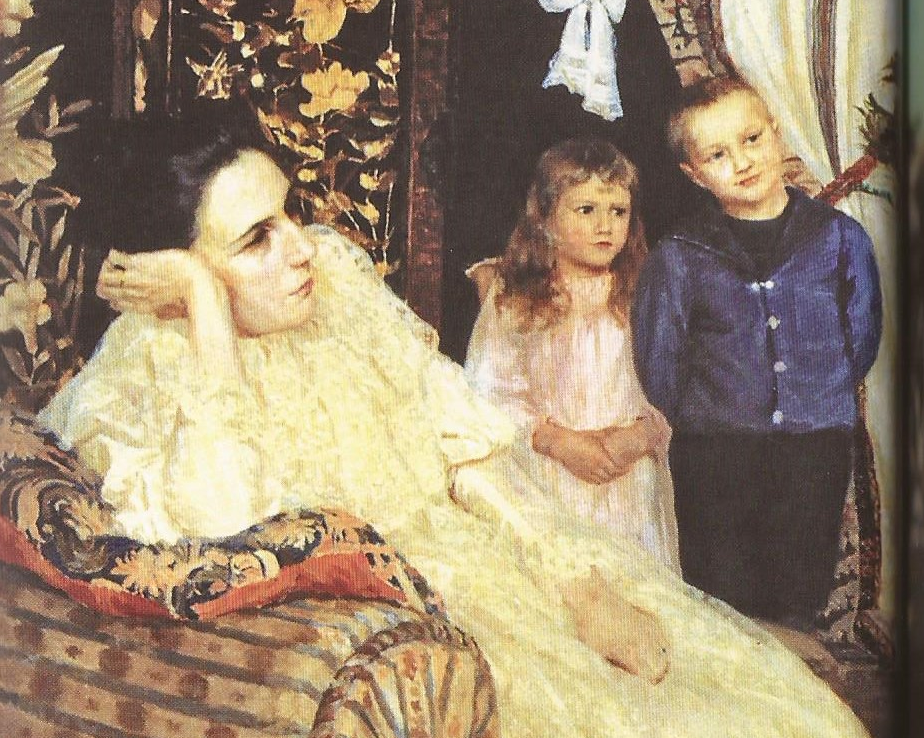 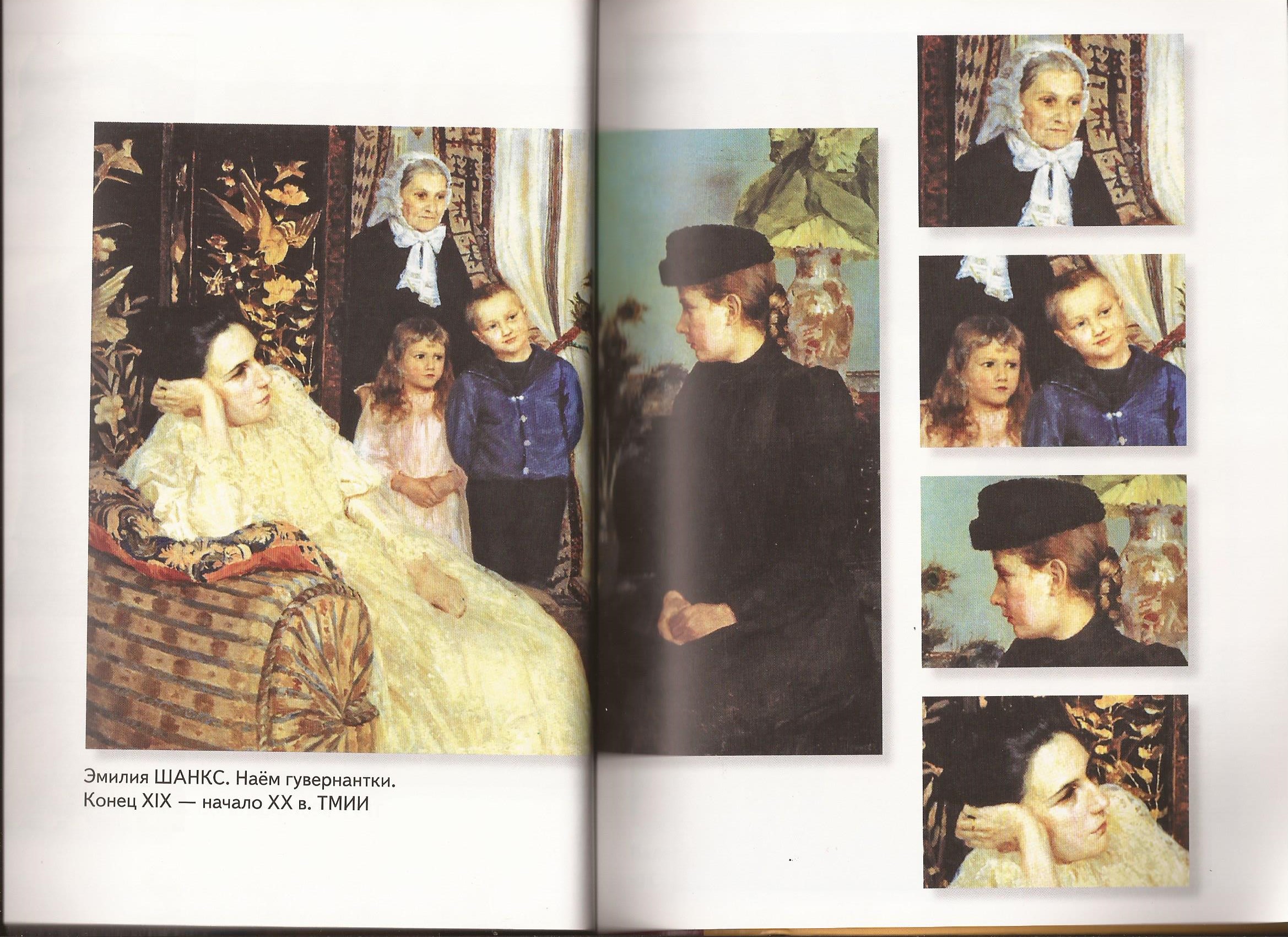 Выделите вертикальный фрагмент «Няня с детьми».
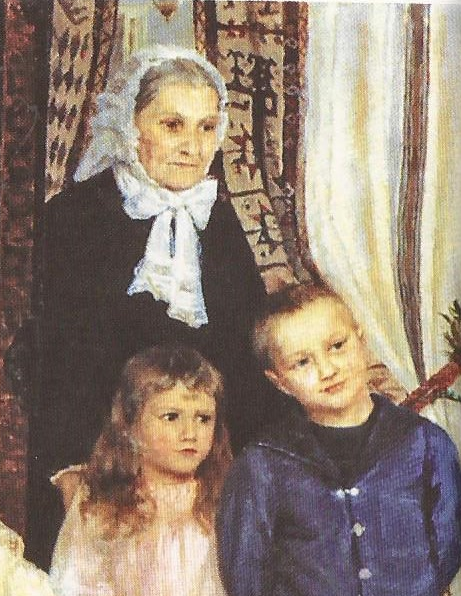 Что общего есть у маленького Пути и Набокова?
Спасибо за урок!!!